Dopheide J, Veit J, Ramadani H, Adam L, Papac L, Schindewolf M, Vonbank A, Baumgartner I, Drexel H
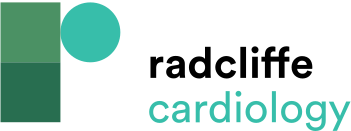 Adherence to Statin Therapy
Citation: European Cardiology Review 2020;15:e30.
https://doi.org/10.15420/ecr.2020.15.1.PO7
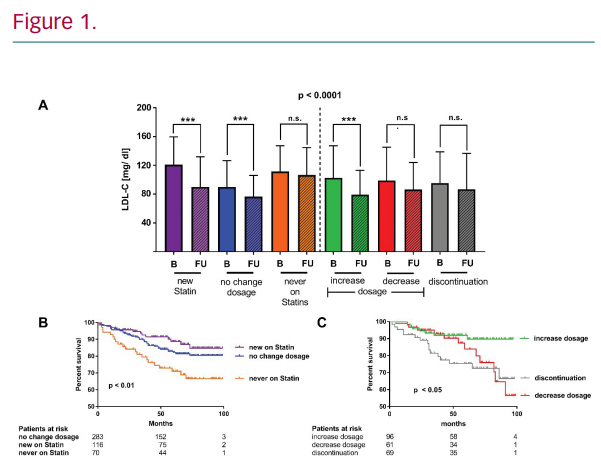